Figure 11. Comparing regions sensitive to image scrambling of cars and faces. The maps show the superposition of the ...
Cereb Cortex, Volume 11, Issue 4, April 2001, Pages 287–297, https://doi.org/10.1093/cercor/11.4.287
The content of this slide may be subject to copyright: please see the slide notes for details.
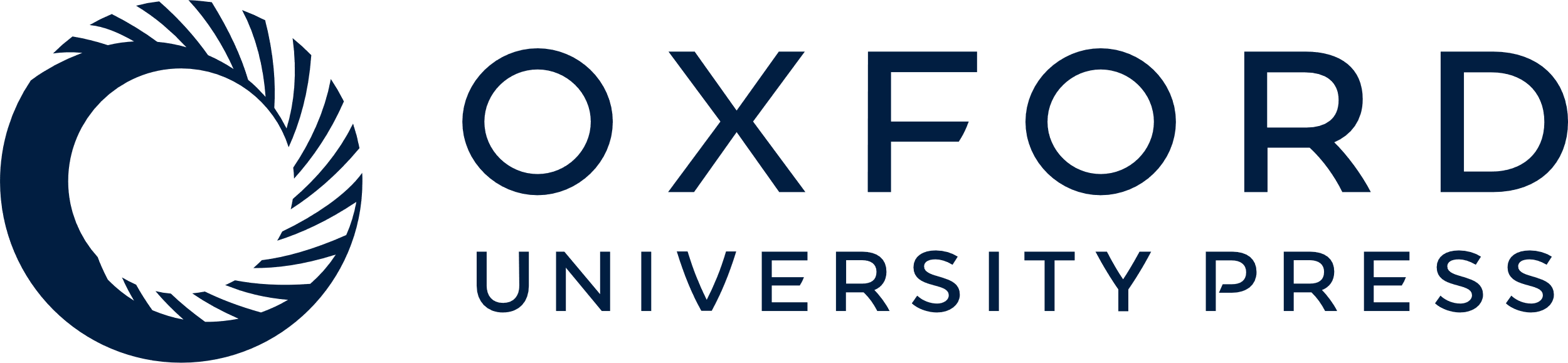 [Speaker Notes: Figure 11. Comparing regions sensitive to image scrambling of cars and faces. The maps show the superposition of the regions that were most sensitive to face scrambling (obtained during face-scrambling experiment) and regions that were most sensitive to car scrambling (obtained during car-scrambling experiment). Red patches indicate face-sensitive regions and yellow patches correspond to car-sensitive regions. Orange areas show the overlap between them.


Unless provided in the caption above, the following copyright applies to the content of this slide: © Oxford University Press]